Electron Microscope photo
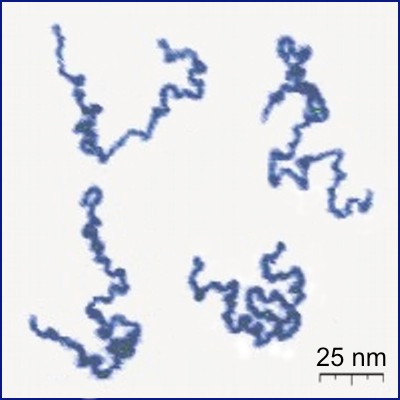 Polymers:
Long molecules made from many repeating parts (like a necklace)
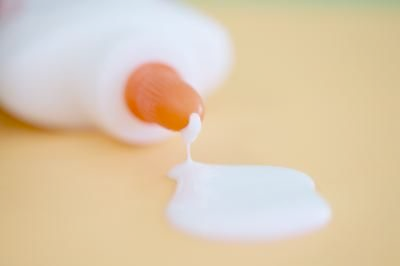 Cross-linking Polymers
Crosslinker- Boric Acid
Slime: 
a crosslinked polymer
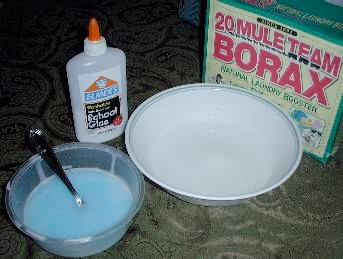 Slime
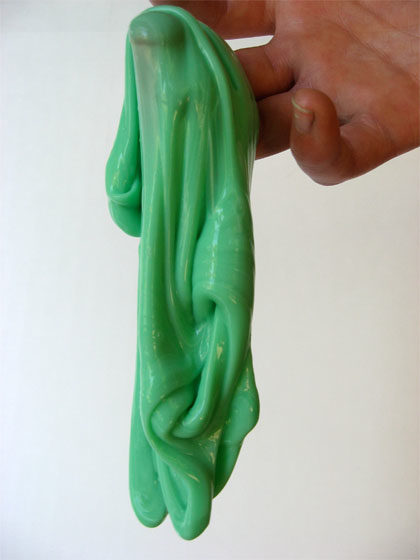 Directions:
bouncy
20 mL water + 30 mL glue + 30 mL boric acid =
stretchier
25 mL water + 30 mL glue + 30 mL boric acid =
stretchiest
30 mL water + 30 mL glue + 30 mL boric acid =